নিয়ম গুলো মেনে চলি
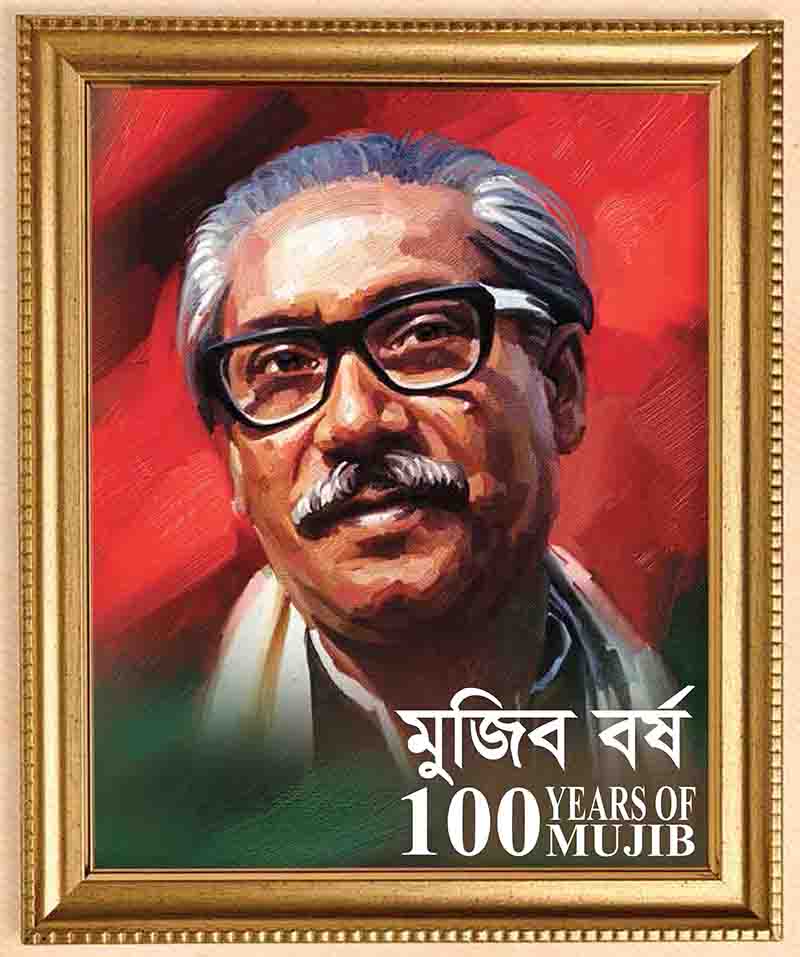 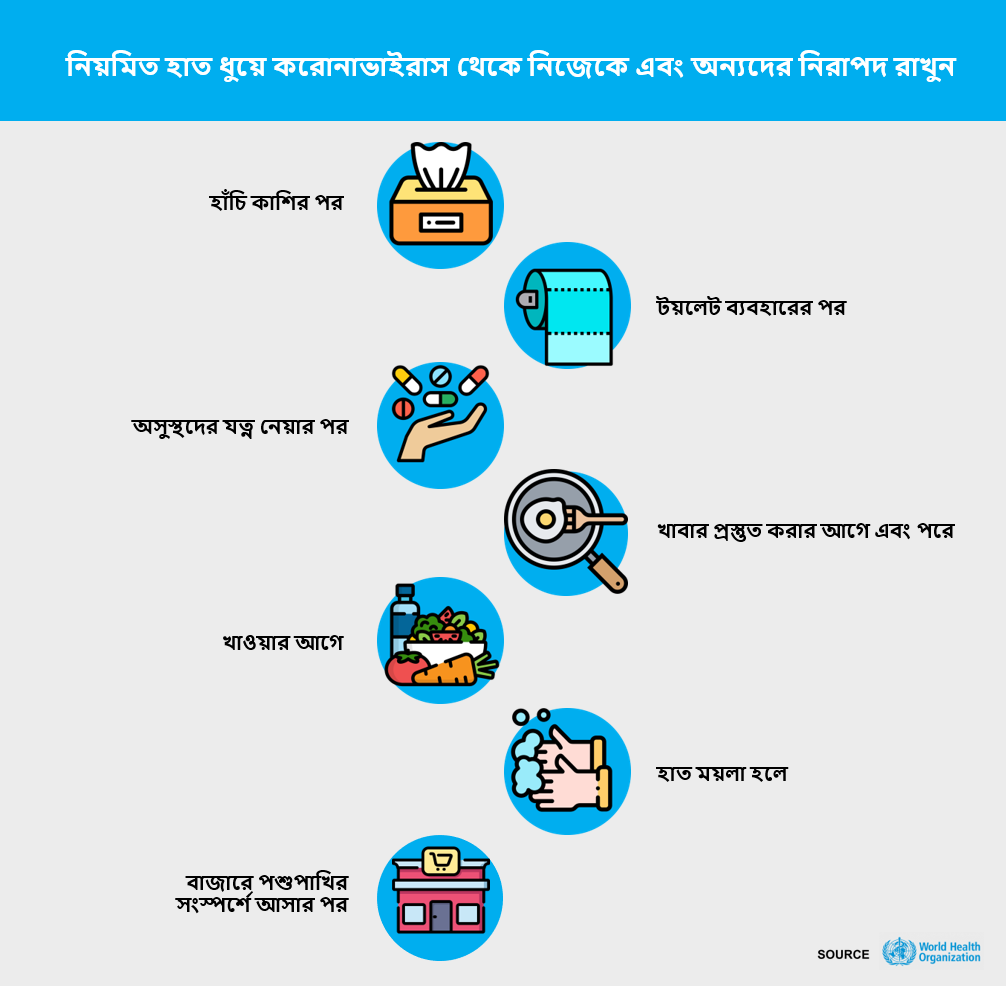 শুভেচ্ছা ও স্বা
গ
ত
ম
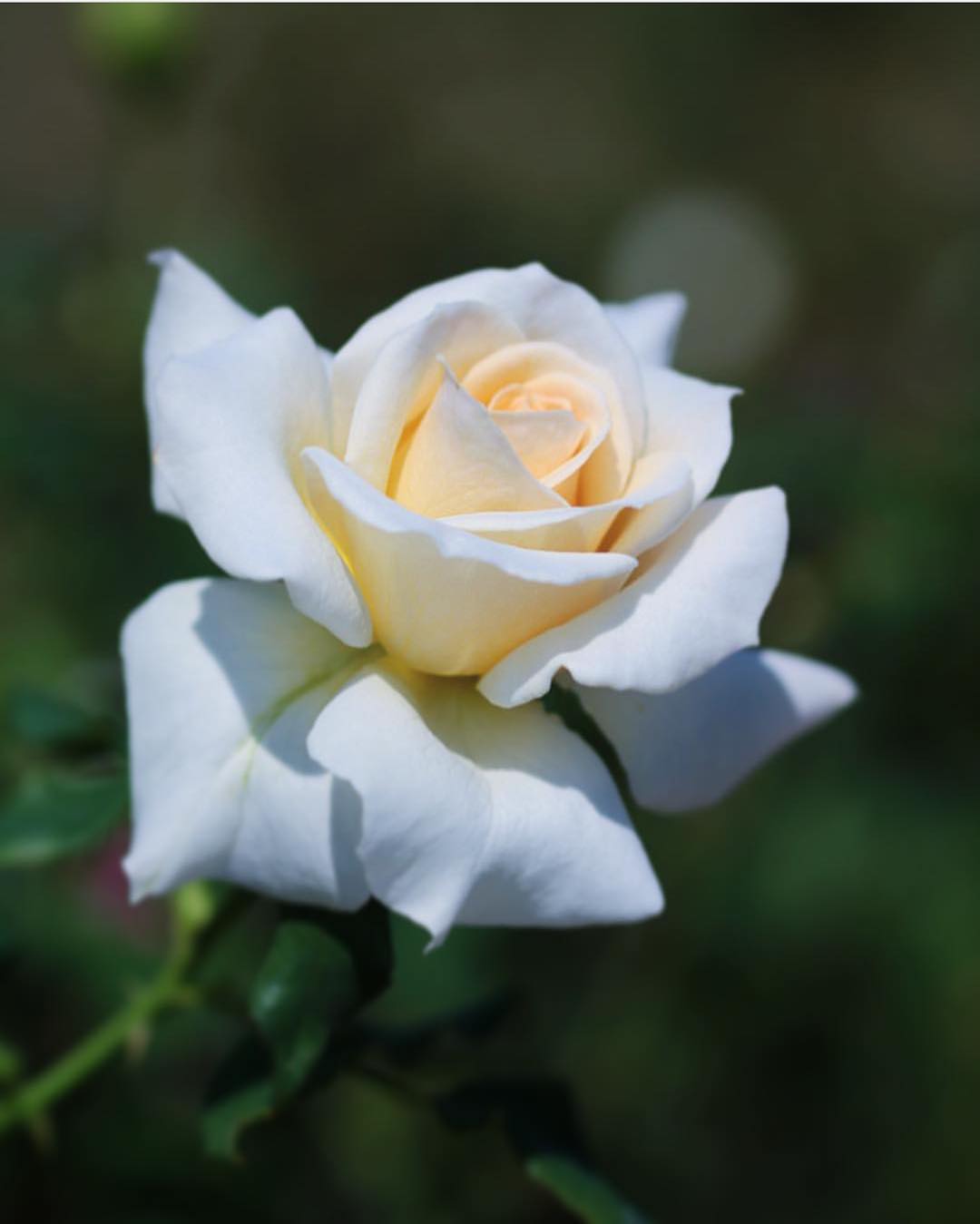 পাঠ
শিক্ষক
পরিচিতি
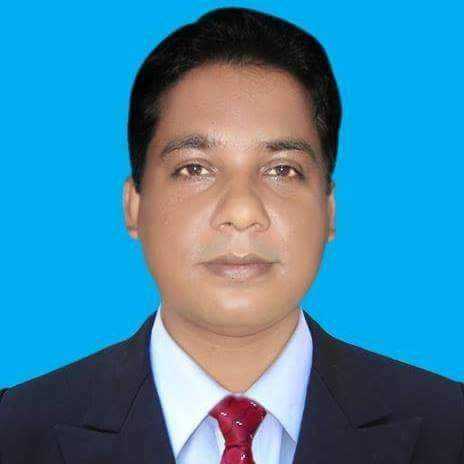 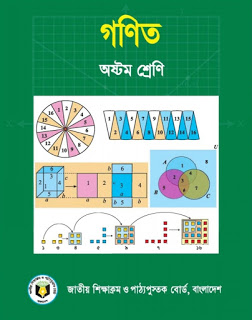 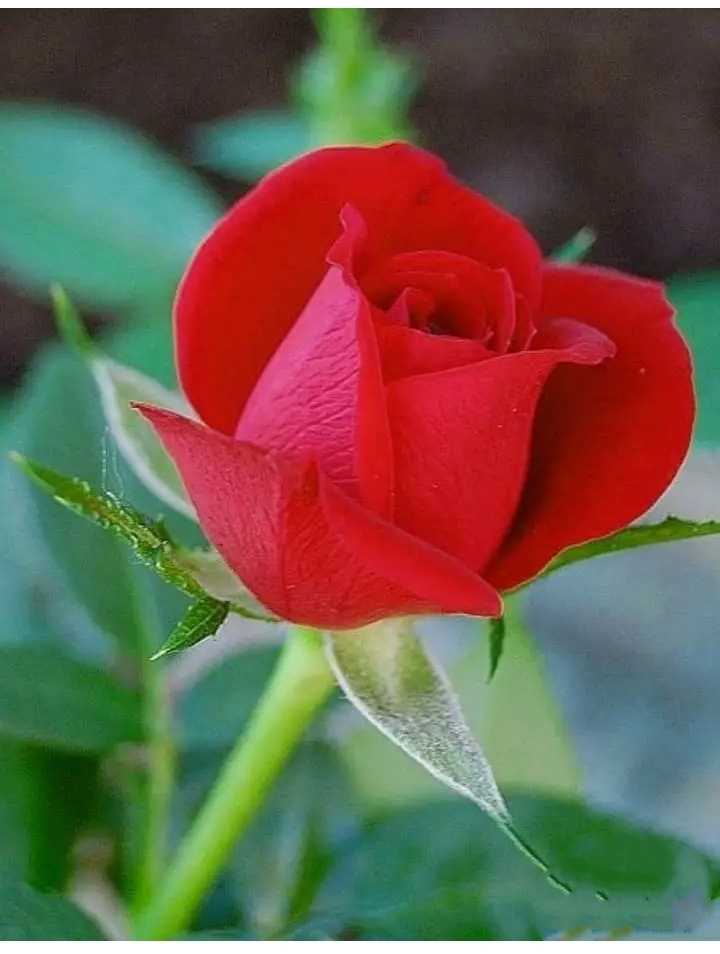 মো:বিশারত আলী
সিরিয়র সহকারী শিক্ষক(গণিত)
চাঁচড়া মাধ্যমিক বিদ্যালয়
কালীগঞ্জ,ঝিনাইদহ।
bisharot990@gmail.com
Mobile-01711352632
অষ্টম শ্রেণী:সাধারণ গণিত
       অধ্যায়:একাদশ
       বিষয়বস্তু:তথ্য ও উপাত্ত
       পাঠ:এক
       সময়:৫০ মিনিট
       তারিখ:05.০5.২০২০
এই পাঠ শেষে শিক্ষার্থীরা-
১. গনসংখ্যা নিবেশণ সারণি ও কেন্দ্রীয় প্রবণতা ব্যাখ্যা করতে পারবে।
২.গাণিতিক সুত্রের সাহায্য গড়,মধ্যক ও প্রচুরক নির্ণয় করতে পারবে।
৩.ট্যালি চিহ্নের সাহায্য গনসংখ্যা নির্ণয় করতে পারবে।
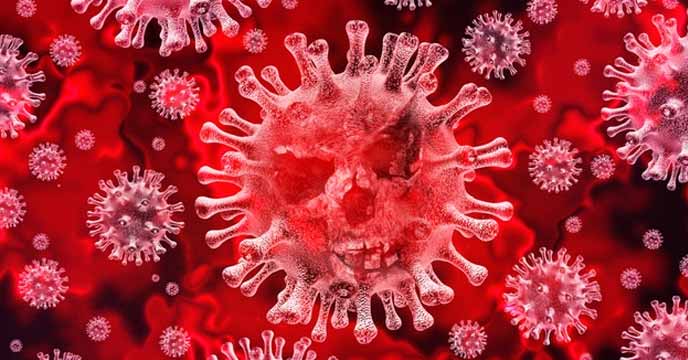 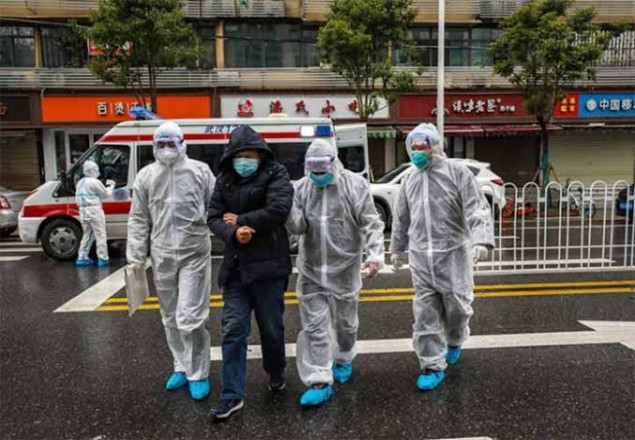 এসো কিছু ছবি দেখি
তথ্য
চীনে করোনাভাইরাসের উৎপত্তিস্থল হুবেই প্রদেশ উহান শহর থেকে ।
নভেল করোনা ভাইরাস
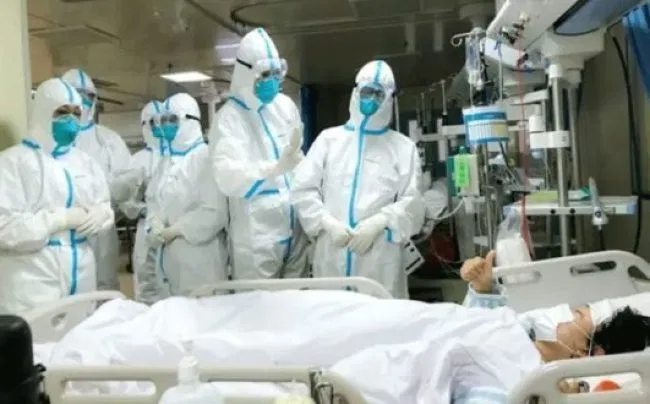 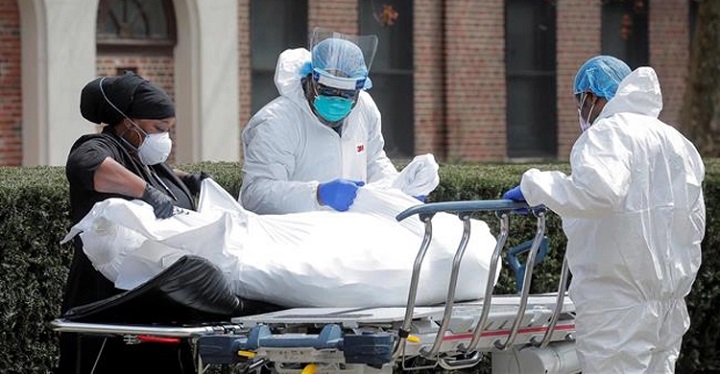 করোনা ভাইরাসে আকান্ত
করোনা ভাইরাসে মুত্যৃ
আরো কিছু ছবি দেখি
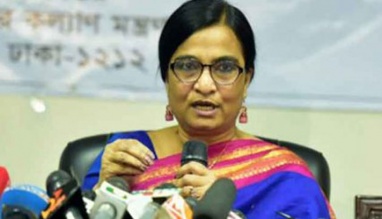 নভেল করোনা ভাইরাসটিতে এ পর্যন্ত বাংলাদেশে আক্রান্ত হয়েছে 9731জন ।
প্রেস বিফ্রিং
উপাত্ত
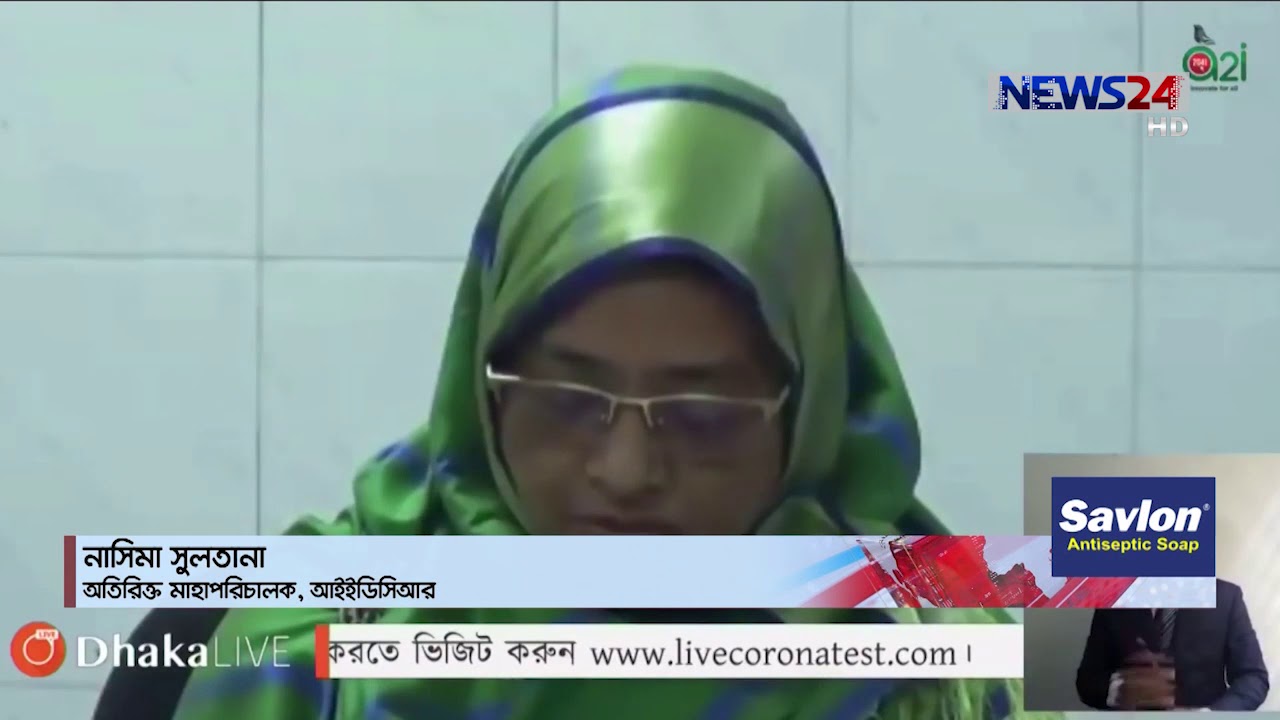 নভেল করোনা ভাইরাসটিতে এ পর্যন্ত বাংলাদেশে সুস্হ হয়েছে 171জন ।
প্রেস বিফ্রিং
জ
কে
তথ্য 
 ও উপাত্ত
আ
র
ঠ
পা
আবিস্কারক পরিচিতি
ইংলিশ পরিসংখ্যানবিদ আর এ ফিসার(R.A.Fisher).
জন্ম ফেব্রয়ারি ১৭,১৮৯০
পূর্ব ফিঞ্চলে,লণ্ডন,যুক্তরাজ্য।
মৃত্যু জুলাই ২৯,১৯৬২
এলিলেড,অষ্ট্রেলিয়া।
একে আধুনিক পরিসংখ্যানের জনক বলা হয়।
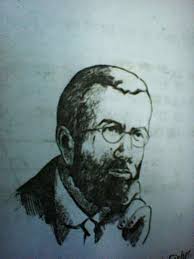 আর এ ফিসার
প্রাথমিক ধারনা
পরিসংখ্যান : সংখ্যাভিত্তিক কোন তথ্য বা ঘটনা হচ্ছে একটি পরিসংখ্যান।
উপাত্ত: তথ্য বা ঘটনা নিদের্শক সংখ্যাগুলো হচ্ছে পরিসংখ্যানের উপাত্ত।
প্রাথমিক উপাত্ত: সরাসরি উৎস থেকে সংগৃহিত হয় এমন উপাত্তকে প্রাথমিক উপাত্ত বলে।
মাধ্যমিক উপাত্ত: পরোক্ষ উৎস থেকে সংগৃহিত উপাত্তকে মাধ্যমিক উপাত্ত বলে।
বিন্যস্ত উপাত্ত: উপাত্তগুলোর মানের ক্রমঅনুসারে সাজানো থাকলে তাকে বিন্যস্ত উপাত্ত বলে।
অবিন্যস্ত উপাত্ত: উপাত্তগুলোর মানের ক্রমঅনুসারে সাজানো না থাকলে তাকে অবিন্যস্ত উপাত্ত বলে।
প্রয়োজনীয়  সংঙ্গা
কেন্দ্রীয় প্রবনতা:
মাঝামাঝি বা কেন্দ্রে মানের দিকে উপাত্তসমুহের পুঞ্চিভূত হওয়ার প্রবণতাকে কেন্দ্রীয় প্রবনতা বলে। কেন্দ্রীয় প্রবনতার পরিমাপ হলো (১) গাণিতিক গড়,(২) মধ্যক (৩) প্রচুরক
অবিছিন্ন চলক:যে চলকের মান যে কোন বাস্তব সংখ্যা হতে পারে তাকে অবিছিন্ন চলক বলে।
বিছিন্ন চলক:যে চলকের মান শুধুমাত্র পূর্ণ সংখ্যা হতে পারে তাকে বিছিন্ন চলক বলে।
মধ্যক:উপাত্তগুলো মানের ক্রমঅনুসারে সাজালে যে মান উপাত্তগুলোকে সমান দুই ভাগে ভাগ করে সেই মানই হবে উপাত্তগুলোর মধ্যক।
প্রচুরক:কোনো উপাত্তের যে সংখ্যাটি সবচেয়ে বেশি বার থাকে তাকে প্রচুরক বলে।
গনসংখ্যা নিবেশণ সারণি
উপাত্তের গনসংখ্যা সারণি তৈরী করার জন্য যে কয়টি ধাপ ব্যবহার করতে হবে তা হলো:
(১)পরিসর নির্ণয়,(২)শ্রেণীসংখ্যা নির্ণয়,(৩)শ্রেণীব্যাপ্তি নির্ণয়,(৪)ট্যালি চিহ্নের সাহায্যে গনসংখ্যা নির্ণয়।
প্রয়োজনীয়  সূত্র
গাণিতিক গড়
মধ্যক নির্ণয়
সমস্যা:৮ম শ্রেণীর ৩০ জন শিক্ষার্থীর ইংরেজি বিষয়ে প্রাপ্ত নম্বর দেওয়া হলো:
45,42,60,61,58,53,48,52,51,49,73,52,57,71,64,49,56,48,67,63,70,59,54,46,43,56,59,43,68,52
ক)প্রাপ্ত নম্বরের সরাসরি গড় নির্ণয় কর।
খ)মধ্যক ও প্রচুরক নির্ণয় কর।
গ)শ্রেণী ব্যবধান ৫ ধরে ট্যালি চিহ্নের সাহায্য গনসংখ্যা নিবেশন সারণি তৈরী কর।
সমস্যা সমাধান
ক) ৩০ জন শিক্ষার্থীর ইংরেজি বিষয়ে মোট প্রাপ্ত নম্বর:45+42+60+61+58+53+48+52+51+49+73+52+57+71+64+49+56+48+67+63+70+59+54+46+43+56+59+43+68+52=1669
খ)মধ্যক ও  প্রচুরক নির্ণয়
মধ্যক নির্ণয়:
সংখ্যগুলোকে মানের উর্ধ্বক্রমে সাজালে পাই, 42,43,43,45,46,48,48,49,49,51,52,52,52,53,54,56,56,57,58,59,59,60,61,63,64,67,68,70,71,73
প্রচুরক নির্ণয়:
উপাত্তগুলোকে  মানের উর্ধ্বক্রমে সাজালে পাই, 42,43,43,45,46,48,48,49,49,51,52,52,52,53,54,56,56,57,58,59,59,60,61,63,64,67,68,70,71,73
উপাত্তগুলোর উপস্হাপনায় 43 আছে ২ বার,৪৮ আছে ২ বার,৪৯ আছে ২ বার,৫২ আছে ৩ বার,56 আছে ২ বার,59 আছে ২ বার এবং বাকি নম্বরগুলো আছে ১ বার করে।এখানে ৫২ আছে সর্বাধিক ৩ বার।সুতরাং উপাত্তগুলোর প্রচুরক ৫২। নির্ণেয় প্রচুরক ৫২ ।
গ) ট্যালি চিহ্নের সাহায্য গনসংখ্যা নিবেশন সারণি নির্ণয় ।
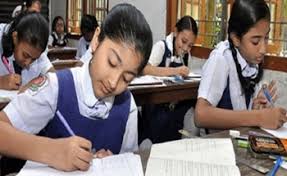 একক কাজ
২০ জন শিক্ষার্থীর গণিতের প্রাপ্ত নম্বর দেওয়া হলো:
40,41,45,18,41,20,45,41,45,25,20,40,18,20,45,47,48,48,49,19
১.প্রচুরক নির্ণয় কর।
২.প্রাপ্ত নম্বরের গাণিতিক গড় নির্ণয় কর।
একক কাজের সমাধান
১.উপাত্তগুলোকে মানের উর্ধ্বক্রমে সাজানো হলো:
18,18,19,20,20,20,25,25,40,40,41,41,45,45,45,45,47,48,48,49
উপাত্তগুলোর উপস্হাপনায় 18 আছে ২ বার,20আছে 3 বার,25আছে ২ বার,40আছে 2 বার,41 আছে ২ বার,45 আছে 4 বার, 48আছে ২ এবং বাকি নম্বরগুলো আছে ১ বার করে।এখানে ৫২ আছে সর্বাধিক ৩ বার।সুতরাং উপাত্তগুলোর প্রচুরক 45। নির্ণেয় প্রচুরক 45।
একক কাজের সমাধান
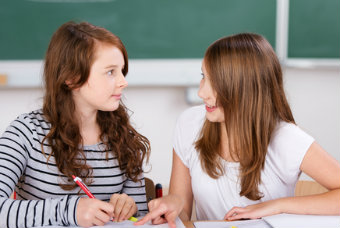 জোড়ায় কাজ
কোন শ্রেণীর ২৫ জন শিক্ষার্থীর বাংলা বিষয়ের প্রাপ্ত নম্বর নিম্নরুপ:42,44,46,51,47,43,42,62,65,76,50,72,83,57,62,42,53,82,68,55,42,74,88,43,59
ক)প্রাপ্ত নম্বরের সরাসরি গড় নির্ণয় কর।
খ) প্রাপ্ত নম্বরের মধ্যক নির্ণয় কর।
জোড়ায় কাজের সমাধান
ক)উদ্দিপকের নম্বর গুলো নিম্নরুপ: 42,44,46,51,47,43,42,62,65,76,50,72,83,57,62,42,53,82,68,55,42,74,88,43,59
জোড়ায় কাজের সমাধান
খ)প্রদত্ত উপাত্তকে মানের উর্ধ্বক্রমে সাজিয়ে পাই,42,42,42,42,43,43,44,46,47,50,51,53,55,57,59,62,62,65,68,72,74,76,82,83,88
দলগত কাজ
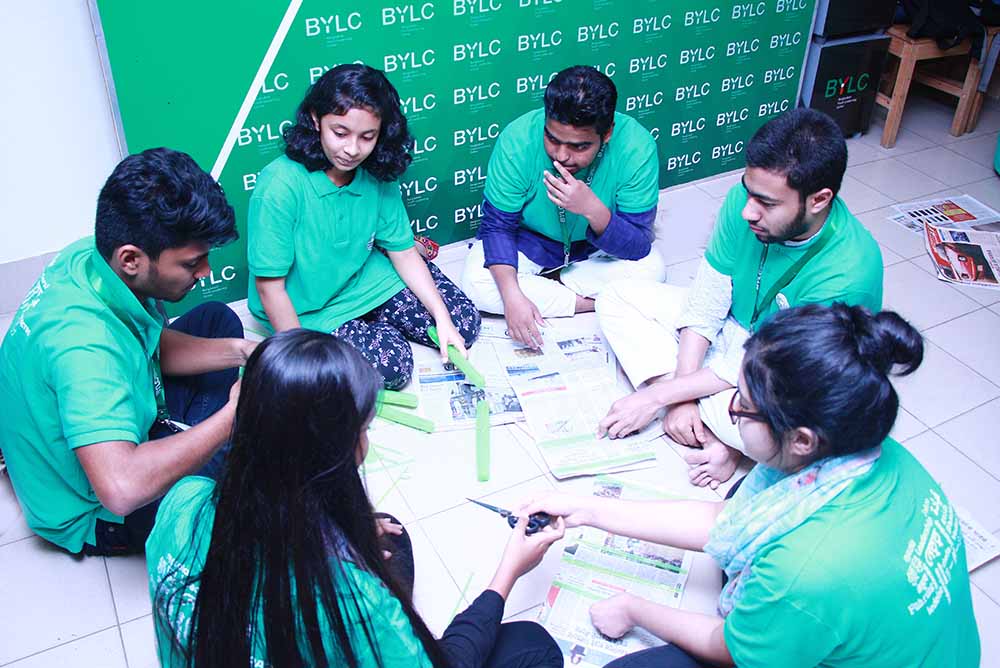 অষ্টম শ্রেণীর ৩০ জন শিক্ষার্থীর গণিতে প্রাপ্ত নম্বর হলো:
60,45,40,55,58,68,54,68,49,56,59,49,42,72,70,59,52,70,53,64,70,48,57,67,70,63,41,61,62,50
ক)শ্রেণী ব্যবধান ৫ ধরে শ্রেণী সংখ্যা নির্ণয়।
খ)মধ্যক ও প্রচুরক নির্ণয়।
গ) শ্রেণী ব্যবধান ৬ ধরে ট্যালি চিহ্নের সাহায্য গনসংখ্যা নিবেশণ সারণি নির্ণয়।
মূল্যায়ন
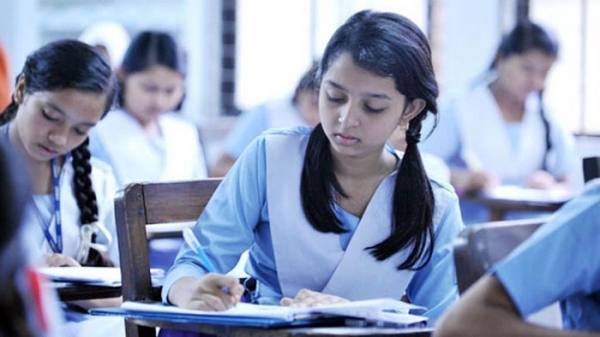 ১)টেলিভিষন,পত্র-পত্রিকা থেকে প্রাপ্ত তথ্য-
i)প্রাথমিক তথ্য ii) মাধ্যমিক তথ্য iii) কম নির্ভর যোগ্য
নিচের কোনটি সঠিক ?
ঘ) i  ii ও iii
ক) iও ii
খ) iiও iii
গ) iও iii
2.9,6,5,3,8,4,12,10 এর মধ্যক কত ?
খ) 8
ঘ) 6
গ) 7
ক) 14
৩.নিচের কোনটি কেন্দ্রীয় প্রবণতার পরিমাপ ?
গ) তাপমাত্রা
ঘ) উচ্চতা
খ) জনসংখ্যা
ক) গড়
বাড়ির কাজ
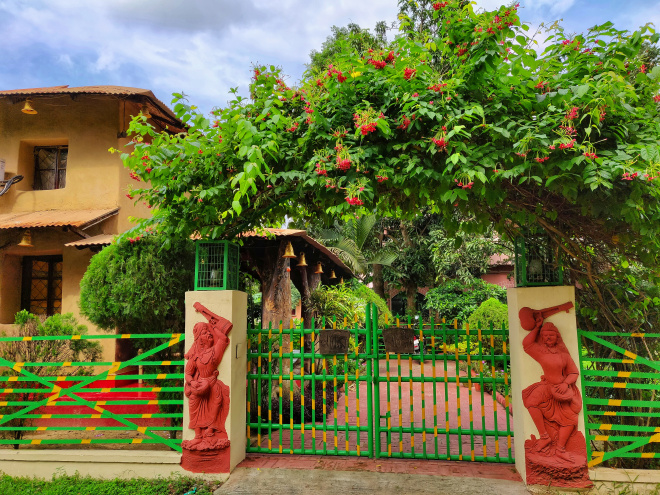 ৮ম শ্রেণীর ৩০ জন শিক্ষার্থীর গণিত বিষয়ে প্রাপ্ত নম্বর নিচে দেওয়া হলো:
40,35,60,55,58,45,60,65,46,50,60,65,58,60,48,36,60,50,46,65,55,61,68,65,50,56,60,65,46,60
শ্রেণী ব্যবধান ১০ ধরে গনসংখ্যা নিবেশণ সারনি তৈরী কর ট্যালি চিহ্নের সাহায্য।
আন্তরিকতার সাথে পাঠে অংশগ্রহনের জন্য সকলকে
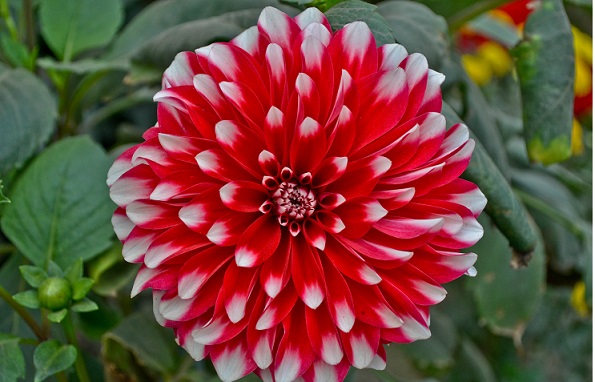 ধন্যবাদ
শারিরিক দুরত্ব রাখি এবং নিজেকে সুস্হ রাখি।